Welcome!
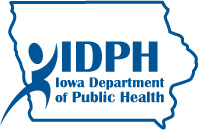 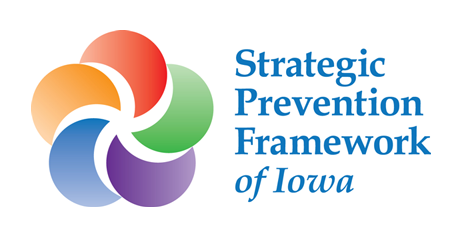 Opening Activity
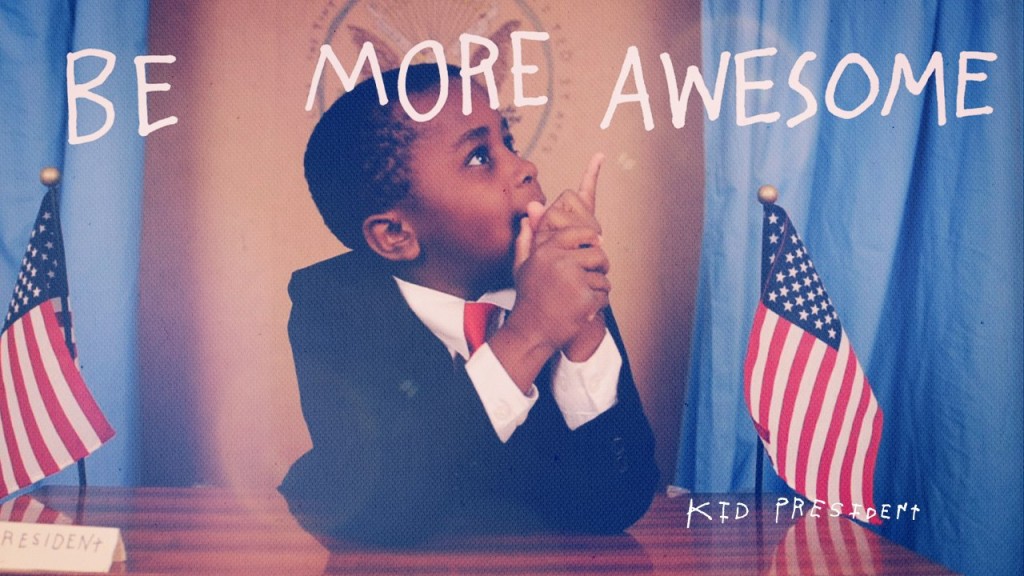 Kid President: Pep Talk
Kid President charges us with being awesome.What (awesome) quality do you have that will contribute to success in your county?
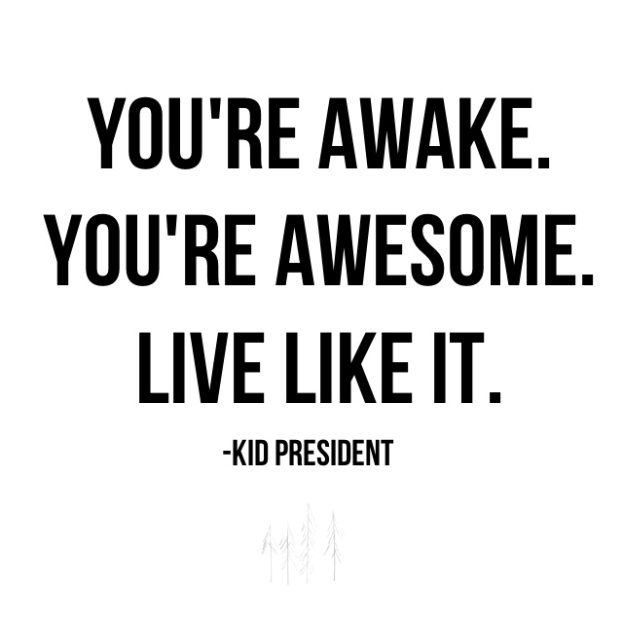 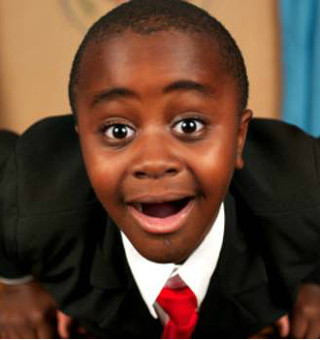 IDPH Update
Project Update
Workstation website
Capacity and Planning training
NPN Conference funding amendment
Training schedule (via webinar)
Suicide prevention training and expectations
CLAS standards
Cross Site Evaluation
Project Team
Cheryl Davidson, Evaluator
Toby Yak, Epidemiologist
Pat McGovern, Iowa Youth Survey and Suicide Prevention Coordinator
Clare Jones, Training Consultant
Assessment Through Community Engagement
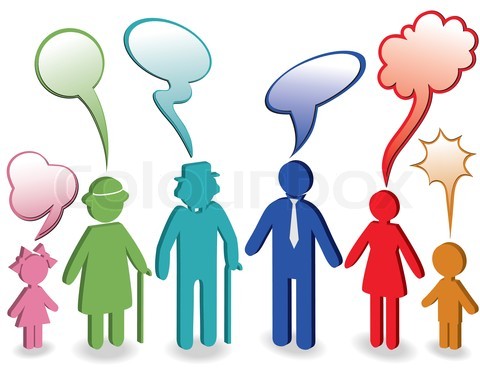 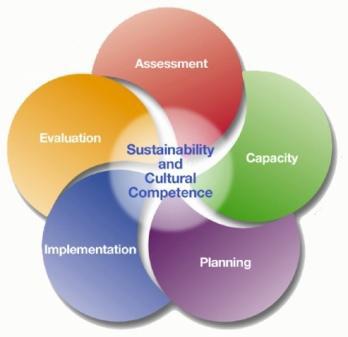 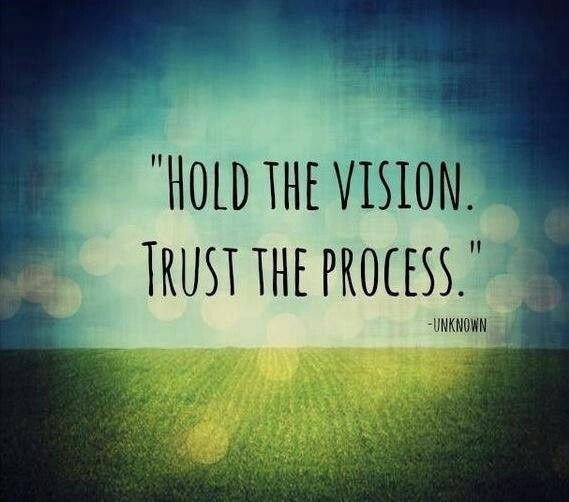 Building A Solid Foundation
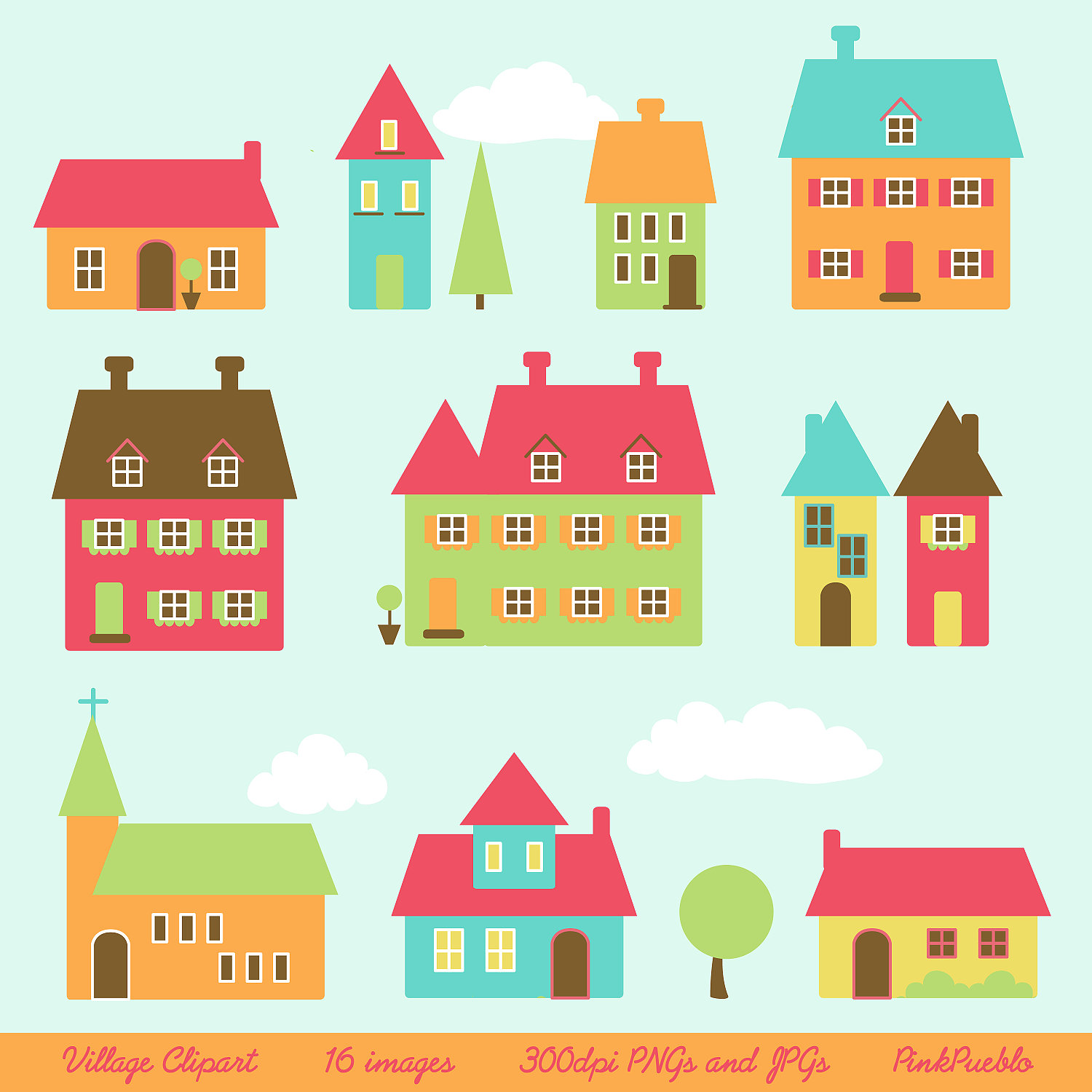 Choosing And Implementing
Effective Strategies
Intervening Variables
Underlying Conditions
Assessment
Iowa Partnerships for Success
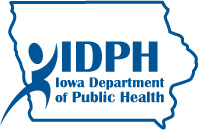 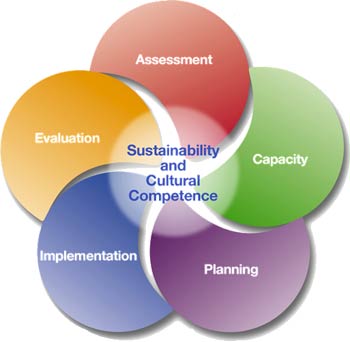 County Assessment Workbook

2015
Iowa Department of Public Health
 
Division of Behavioral Health
Adapted from the Wyoming Epidemiological Workgroup and the North Dakota Strategic Prevention Framework State Incentive Grant Needs Assessment Workbook.
Products and Datelines
Table 1: Deadlines for Activities and Workbook Completion
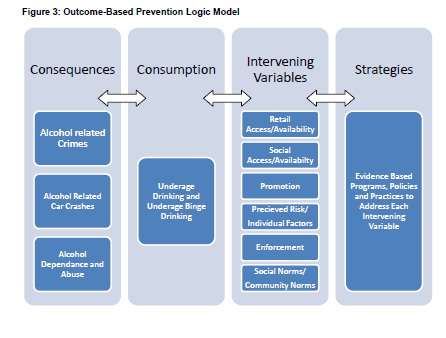 Workbook Organization
Organized into sections 
Helps you in working through the process of assessing the need
More specifically:
Identify consumption and consequence patterns 
Identify the intervening variables that are contributing to underage drinking and binge drinking 
Setting priorities 
Identifying existing community sources 
Determining which intervening variables to address
Workbook Framework
Data sources
Pre-populated data:
Most of data around consequences and consumption available at the state level will be provided
Original Research:
Local data (county, city or community level data)
Interview, Town-hall, Focus groups meeting
Examples:
Consumption:
 IYS, ABD
Consequences: 
CJJP (convictions, arrests), DOE (student suspensions),  
Intervening Variables
IYS (social norms, availability), ABD (availability),  Focus group (social norms), Environmental Scans (billboard, newspapers)
County Description
Describe your county demographic specificities
age distribution, gender, race, SES, etc. 
Include Map
Other information that will show how unique your county is
Alcohol-Related Consequences Data
Crimes:
Youth alcohol violations, OWI charges: Number and rate per 10,000
Alcohol related crashes
% drivers involved in Fatal crashed
Alcohol school expulsion and suspensions
Answer questions comparing your county vs. state. 
Interpret results
Consumption Data
Student underage drinking: past month, binge drinking 
IYS
Discussion
Intervening Variables
Alcohol availability 
Per capital liquor licenses and gallons sales; Compliance check failure rates; Percent drive-up liquor sales; local ordinance; 
Retail availability: impact scale
Police/Sheriff Interviews
Social availability
Easy access to alcohol in community; focus group; 
Social availability impact scale;
Intervening Variables (cont.)
Promotion 
Sponsorships of major events (census %); advertising (% billboards, local newspapers); 
Promotion impact scale
County norms
Student core values (% social norms, peers values, adult neighbors and parents); alcohol temporary licenses; county meetings (Focus Group)
Intervening Variables (cont.)
Individual factors:
Alcohol constructs (perception, sensation seeking, parent attitudes); graduation rates
Individual factors impact scale
Prioritization
Setting priorities 
Using impact scores, rank each Intervening Variable with 1 being the highest priority (variable with the highest score) and 6 the lowest
Justify Prioritization of the Intervening Variables
Resource Assessment
Current Resources and Strategies Focusing Upon the Underage and Binge Drinking by Intervening Variable
Appendices
Law enforcement  interview protocol
Goal collect valuable data
Choose good interviewees
Interview notebook
County meeting or Focus groups
Moderator
Choosing participants
Conducting the discussion
Sharing Lessons Learned
Thinking back to conducting a community assessment through SPF SIG, DFC, or another project, discuss at your table:

What do you wish you had known then that you know now? What will you do differently this time?
What was your biggest challenge?
What was your biggest success?
What is the most important thing to remember?
Assessing Community Readiness
Readiness is the degree to which a community is prepared to take action on an issue.

It is an essential piece in 
creating community change
The Tri-Ethnic Community Readiness Model
Tri-Ethnic Center for Prevention Research
Sage Hall, Colorado State University
www.TriEthnicCenter.ColoState.edu 


Insert here links for IDPH resources and deliverables
Dimensions of Readiness
Stages of Readiness
Community Readiness
Sharing Lessons Learned
Thinking back to conducting community readiness through SPF SIG, DFC, or another project, discuss at your table:

What do you wish you had known then that you know now? What will you do differently this time?
What was your biggest challenge?
What was your biggest success?
What is the most important thing to remember?
Getting It Done
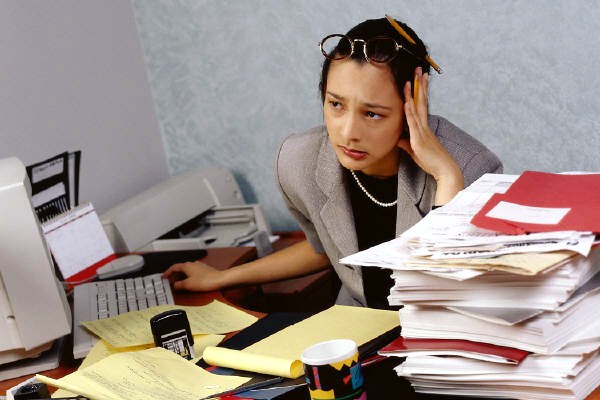 “You can’t do good prevention from ________________________.”
What does “engagement” mean?
What does engagement look like?
How can we make it happen?
International Association for Public Participation:  Spectrum of Public Participation
Increasing Level of Public Impact
http://c.ymcdn.com/sites/www.iap2.org/resource/resmgr/imported/IAP2%20Spectrum_vertical.pdf
Putting It All Together
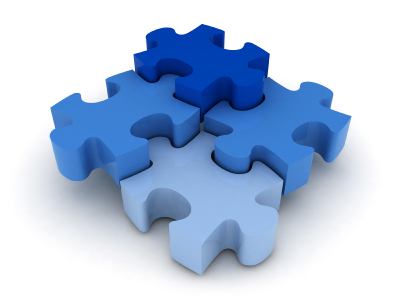 Share your name and county and
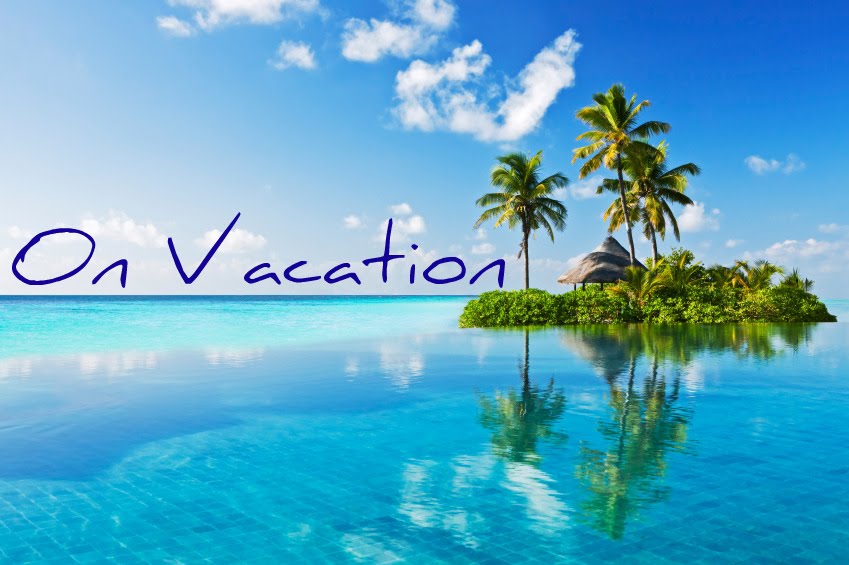 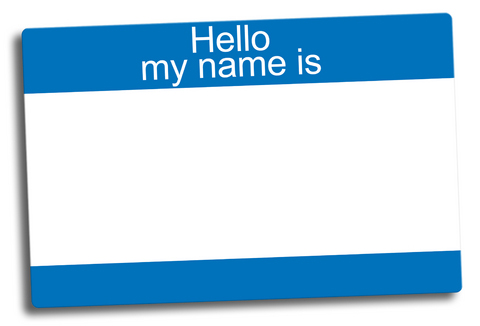 “If you could go anywhere on vacation, where would you go?”
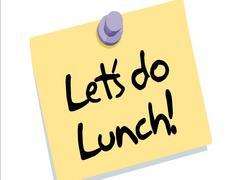 Don’t forget your chance to sign up for a time to meet with Julie!
Share your name and county and
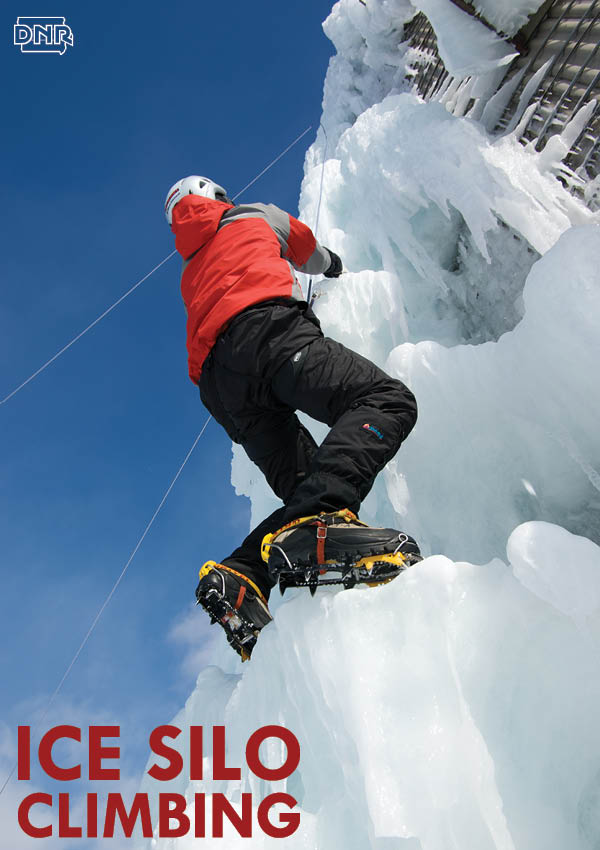 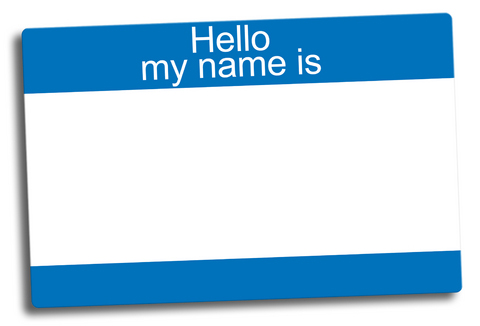 “What is your favorite activity to do locally?”
CAPT Training
Share your name and county and
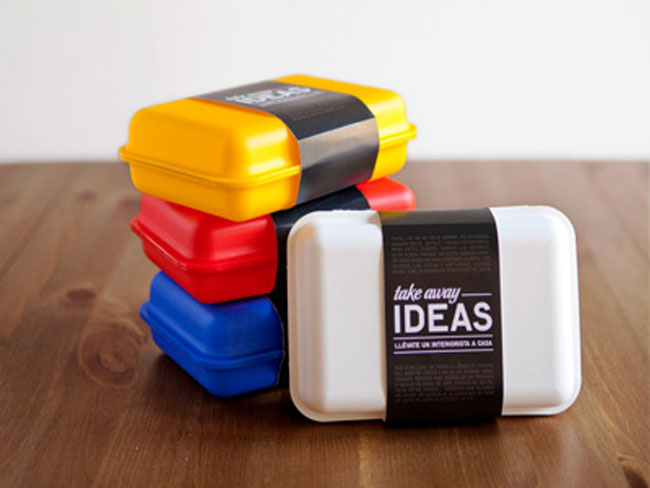 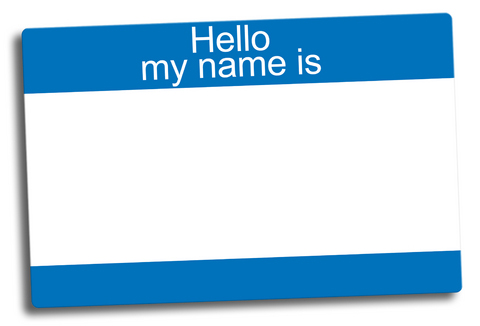 “One thing your are taking away from today’s training.”
Closing
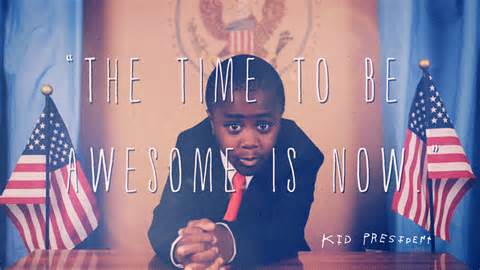 A Little Wisdom From Kid President To Leave You With….
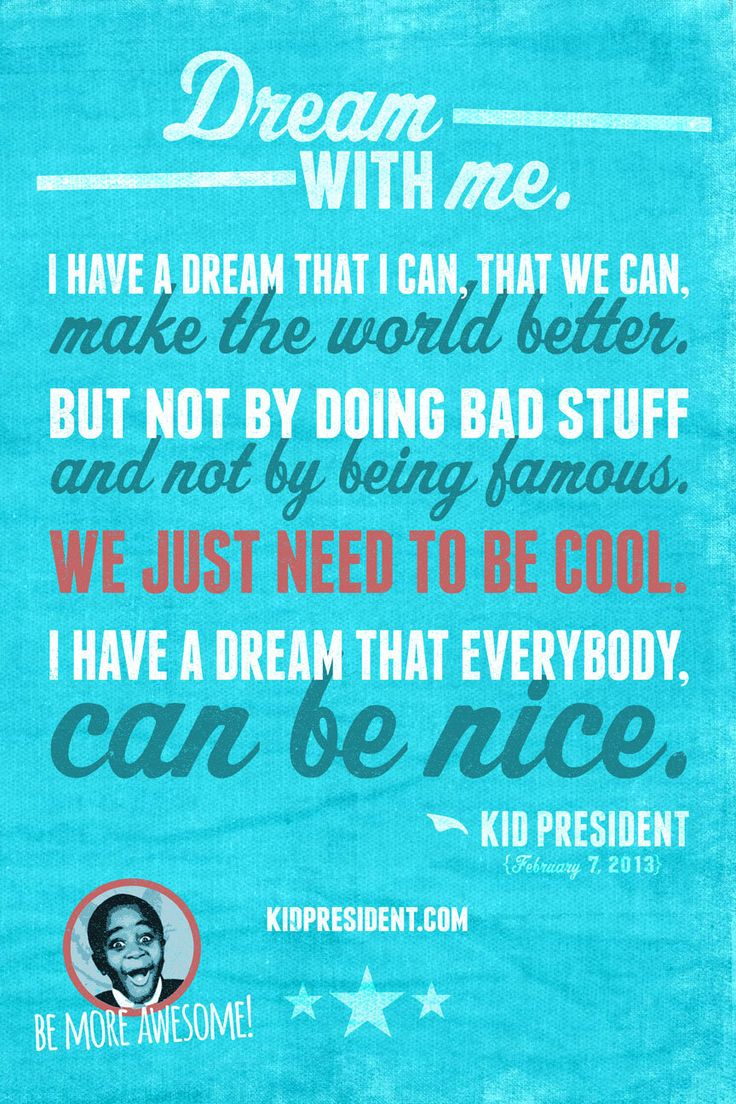 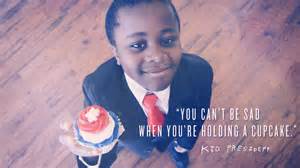 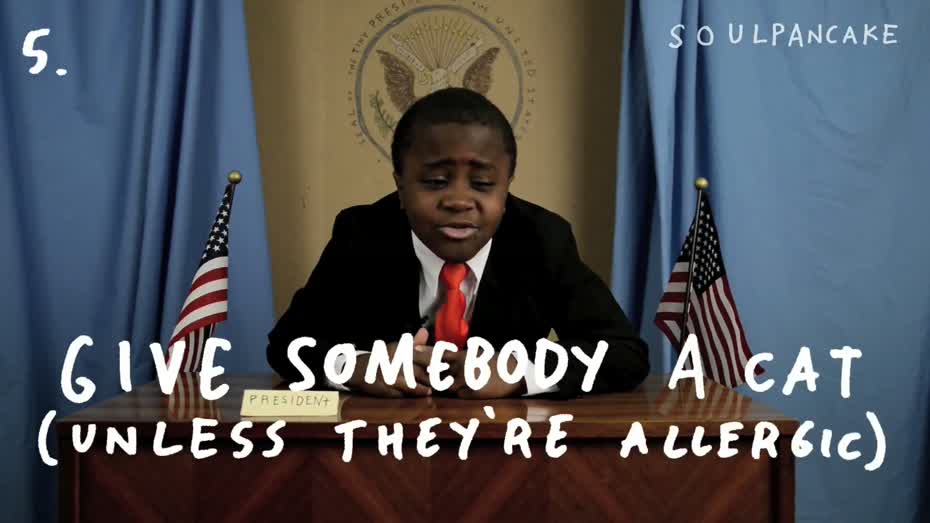 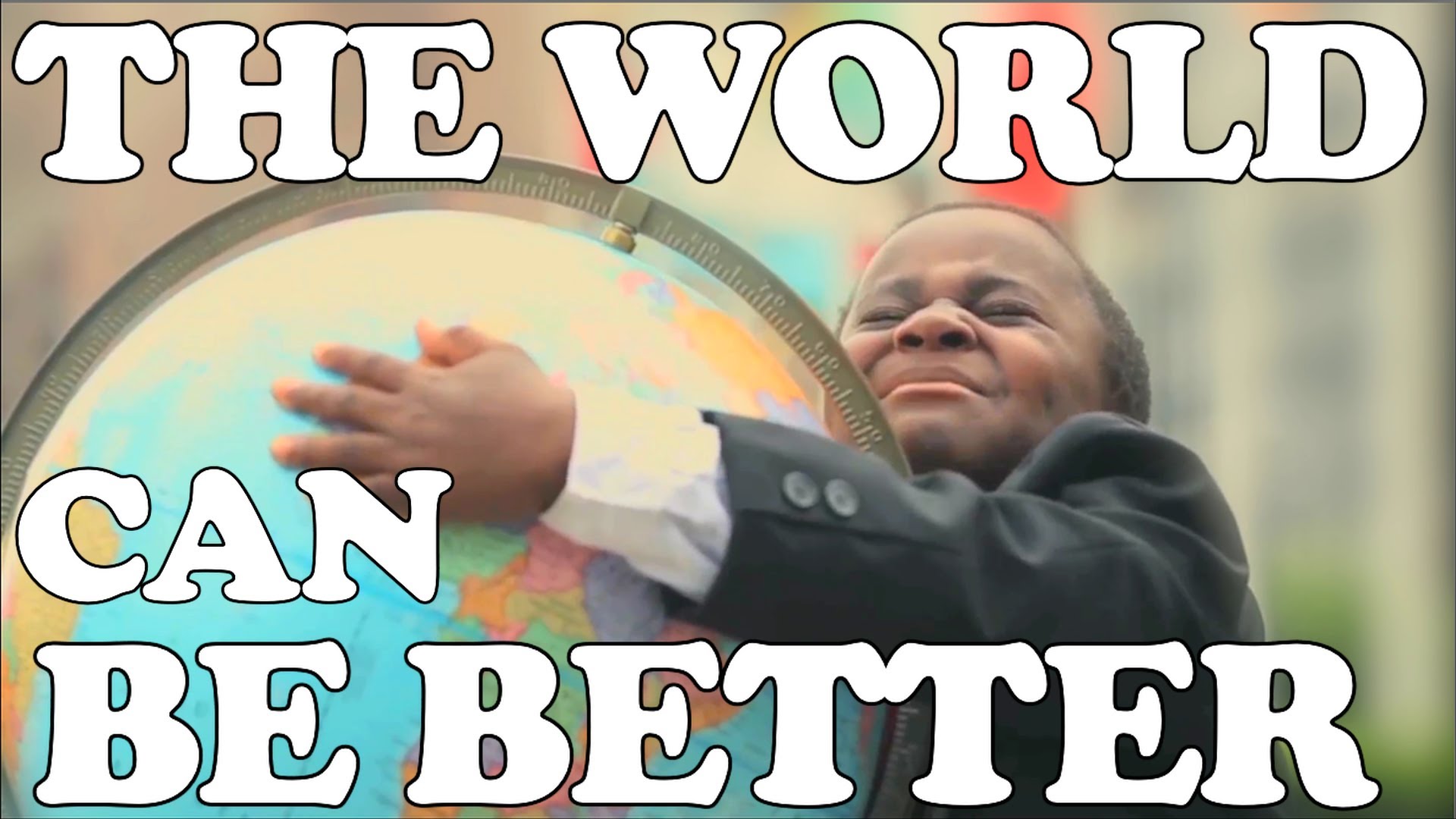 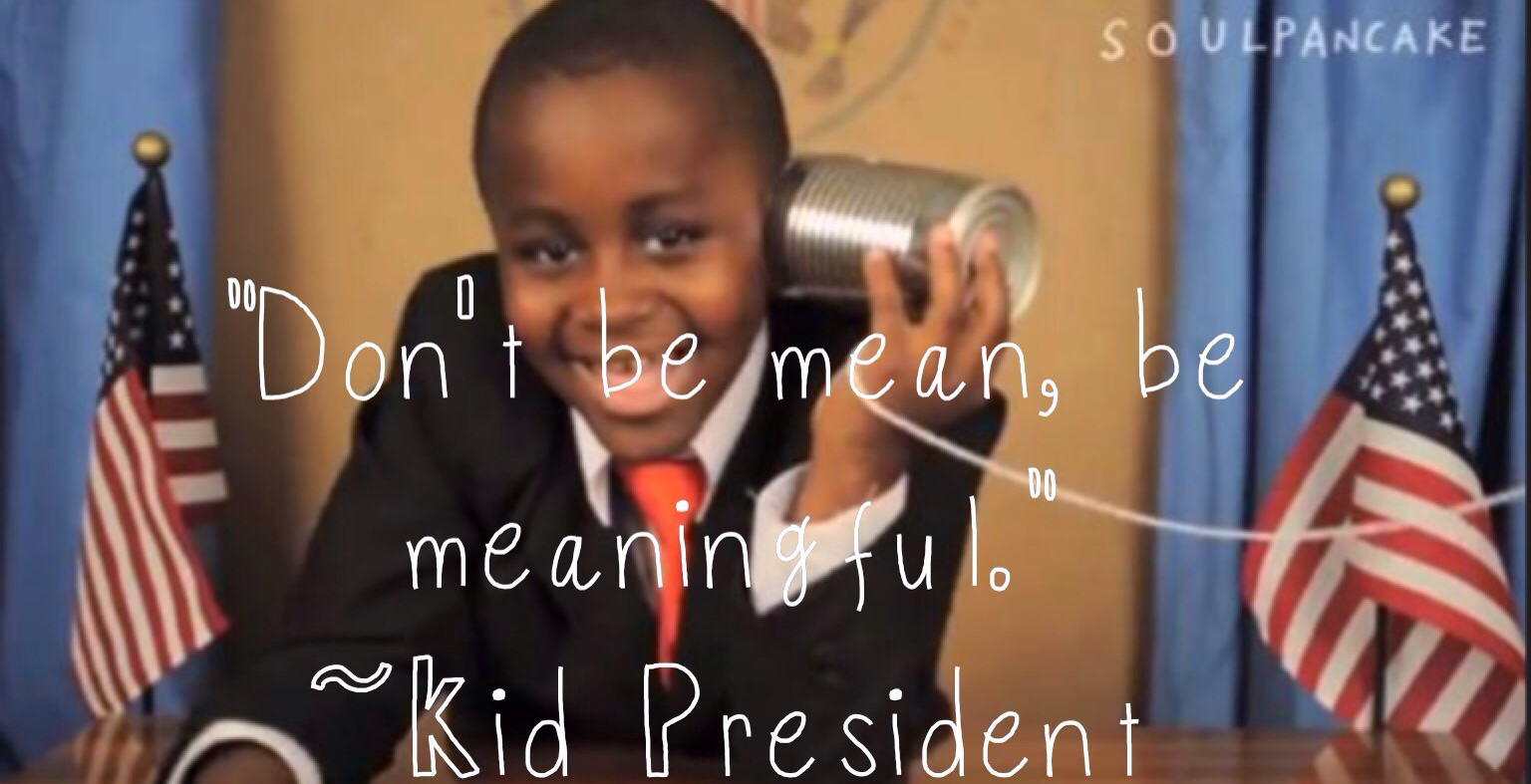 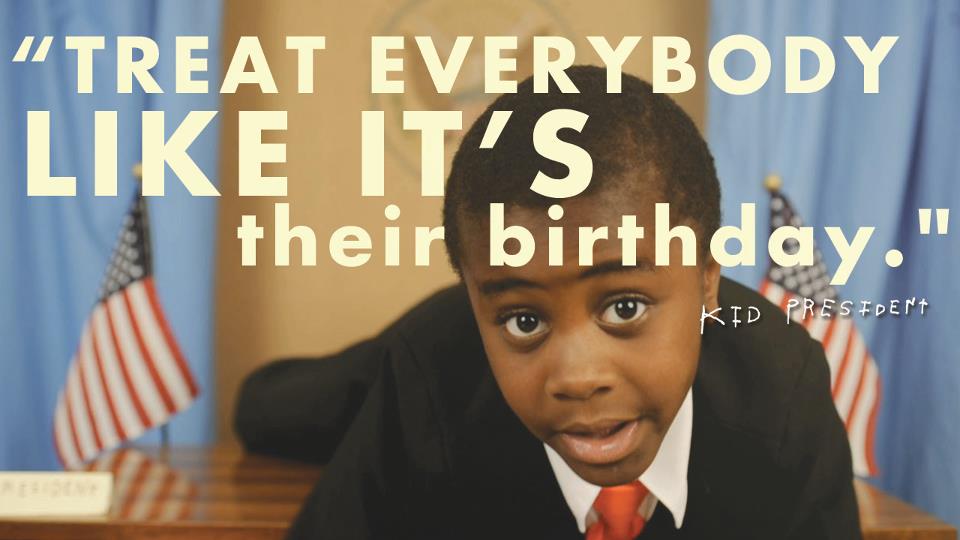 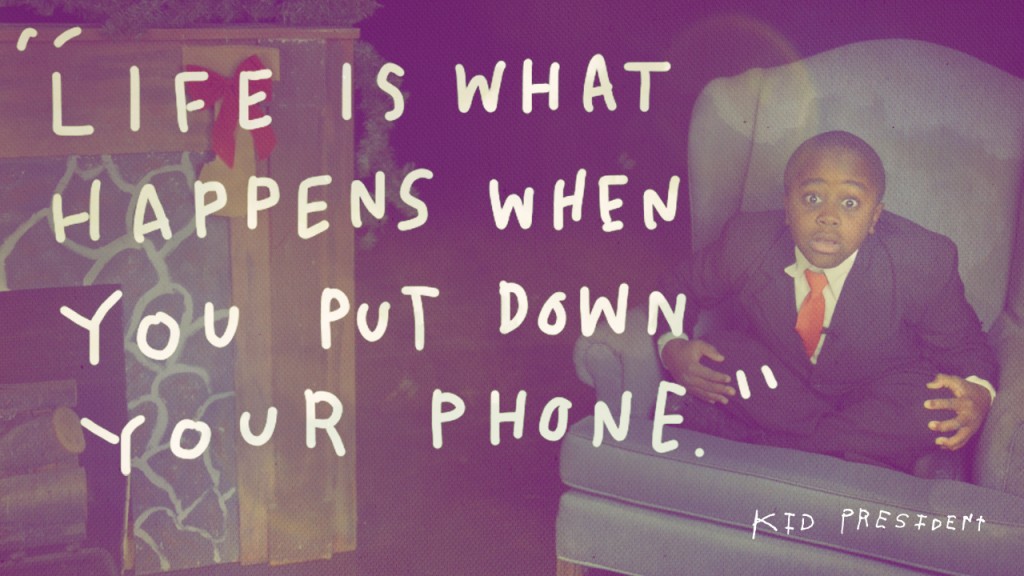 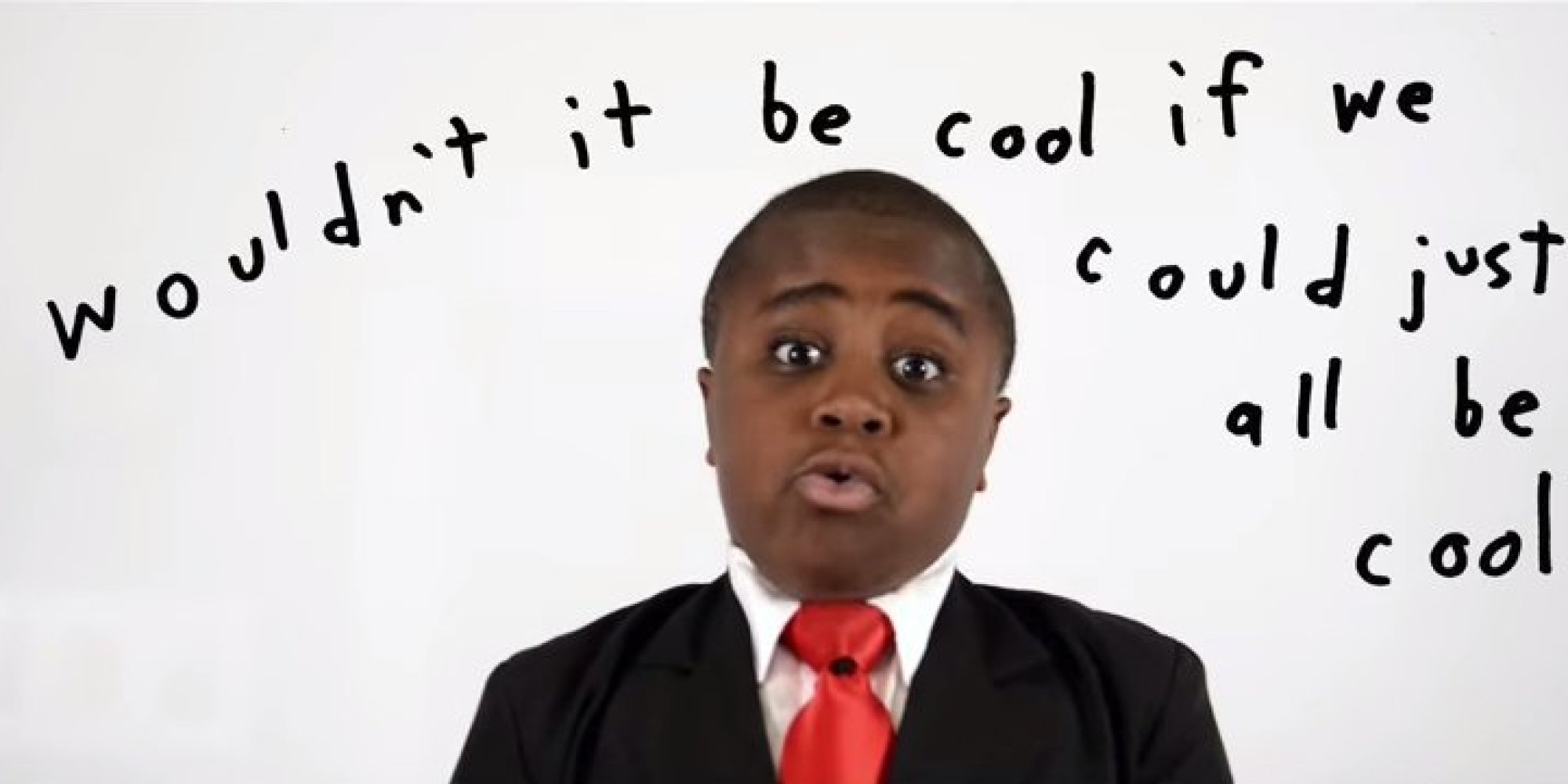